Real.PPT FREE TEMPLATE #59
https://pptfree.wonjc.com
Sometimes there is sadness in our journey, but there is also lots of beauty.
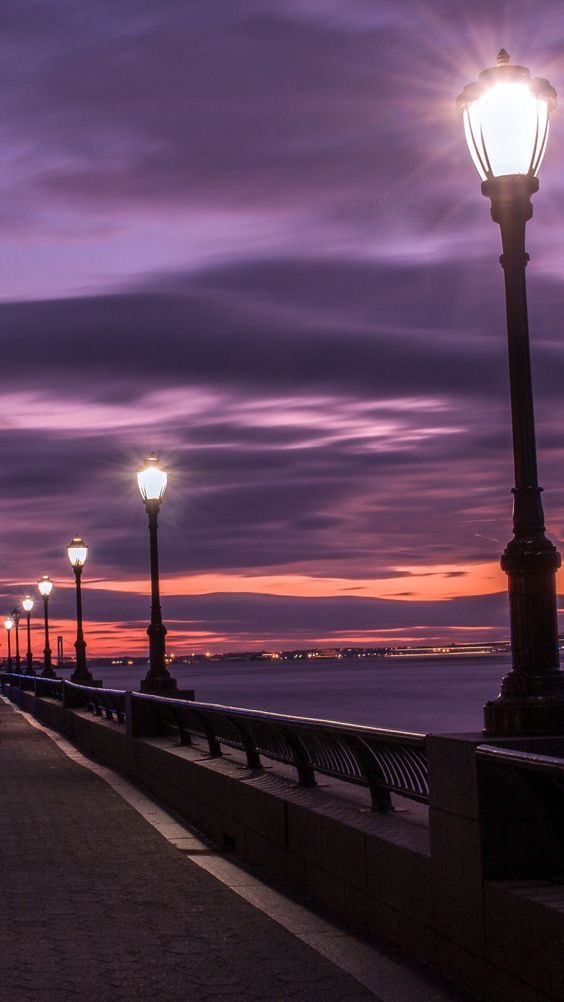 We must keep putting one foot in front of the other even when we hurt, for we will never know what is waiting for us just around the bend.
Everything you want is coming. Relax and let the universe pick the timing and the way. You just need to trust that what you want is coming and watch how fast it comes.
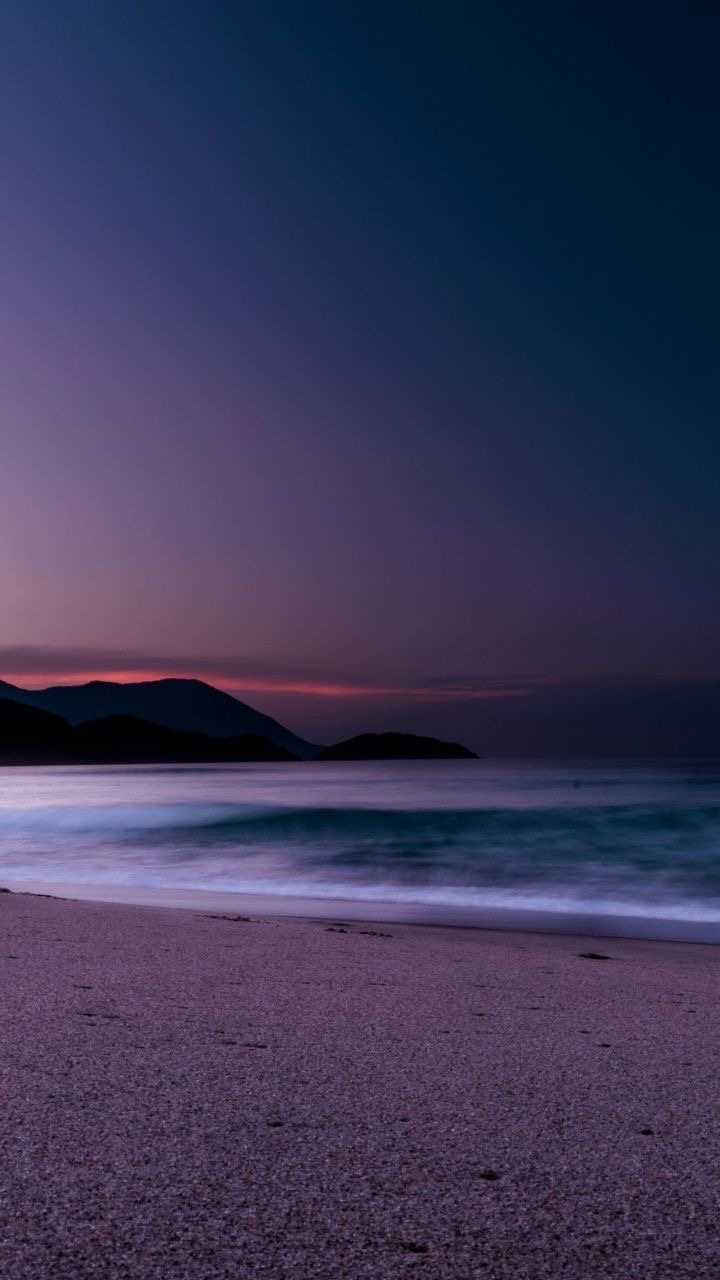 It’s trusting the process.
Trying harder makes the resistance more. It’s letting go of the oars that makes it less. It’s trusting the process. It’s trusting the stream. It’s trusting that you have an inner being that is calling you toward it.
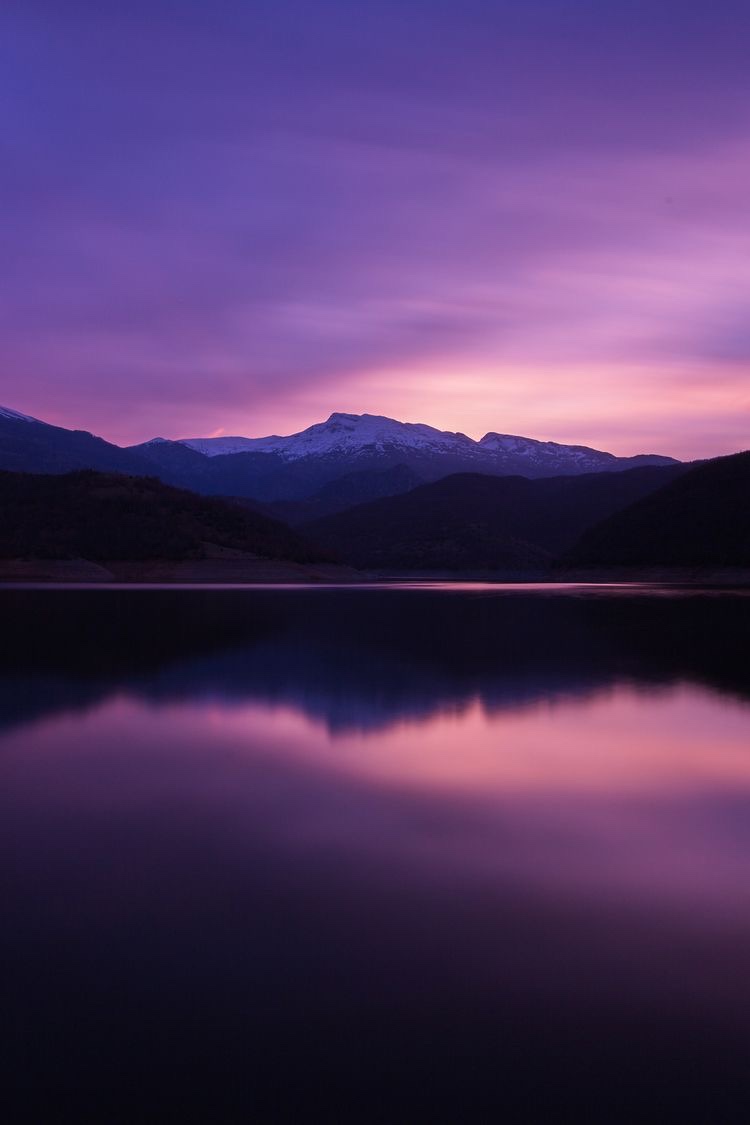 I know you are sad, so I won’t tell you to have a good day. Stay alive. Feed yourself well. Wear comfortable clothes and don’t give up yourself just yet. It will get better. Until then, have a day.
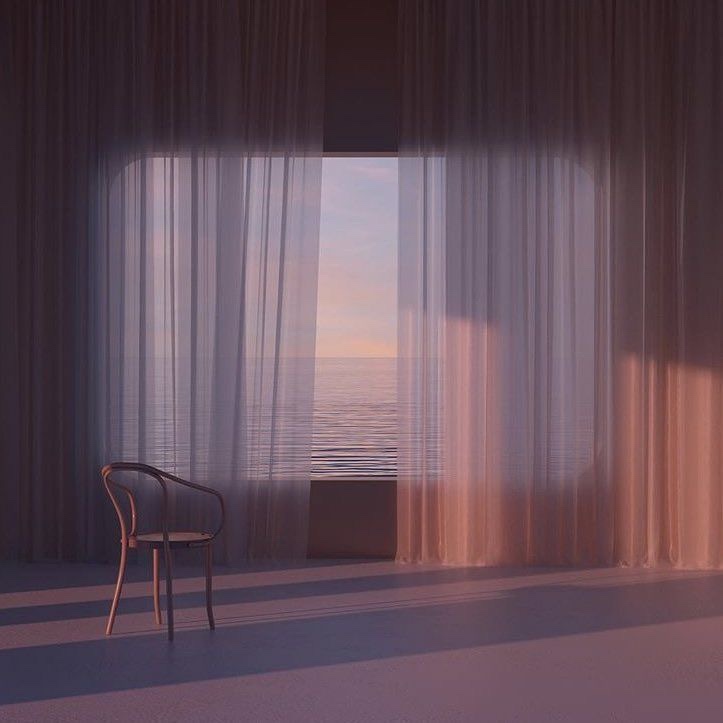 Trying harder makes the resistance more. It’s letting go of the oars that makes it less. It’s trusting the process.
Forgive yourself for not knowing what you didn’t know until you lived through it. Honor your path. Trust your journey. Learn, grow, evolve, become.
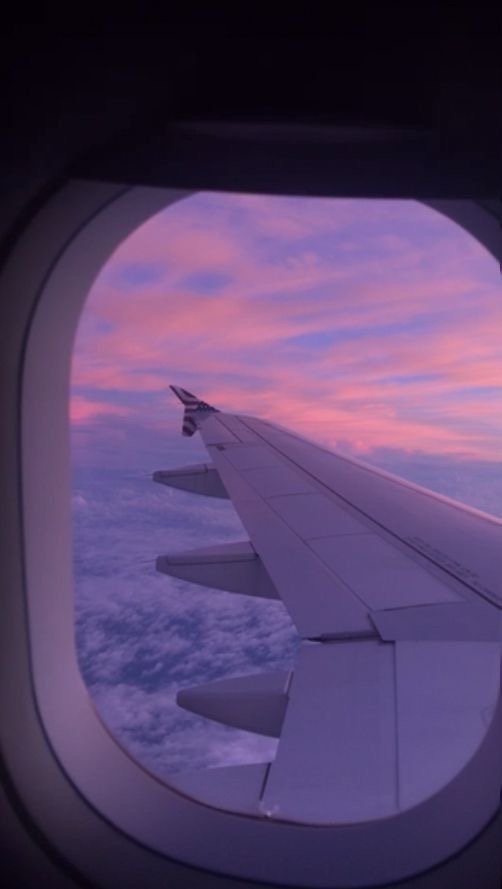 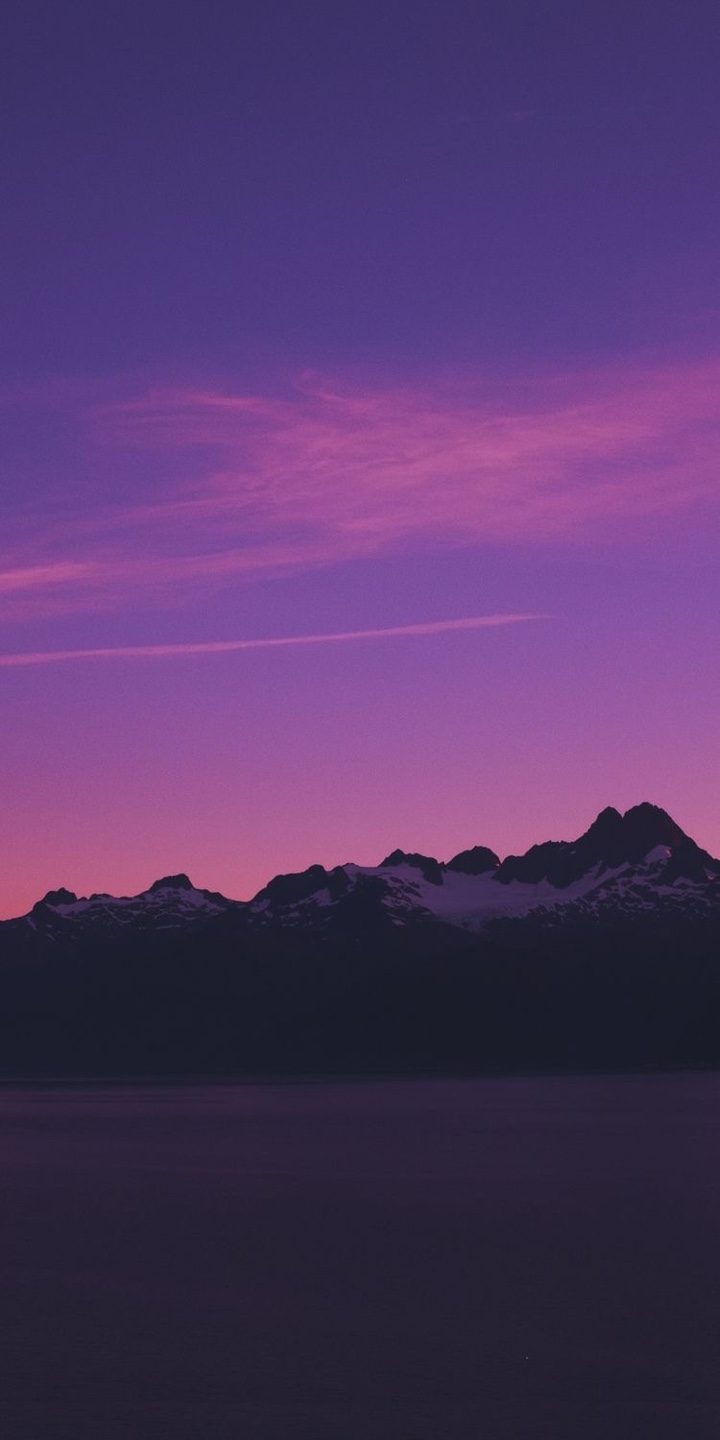 It will get better. Until then, have a day.
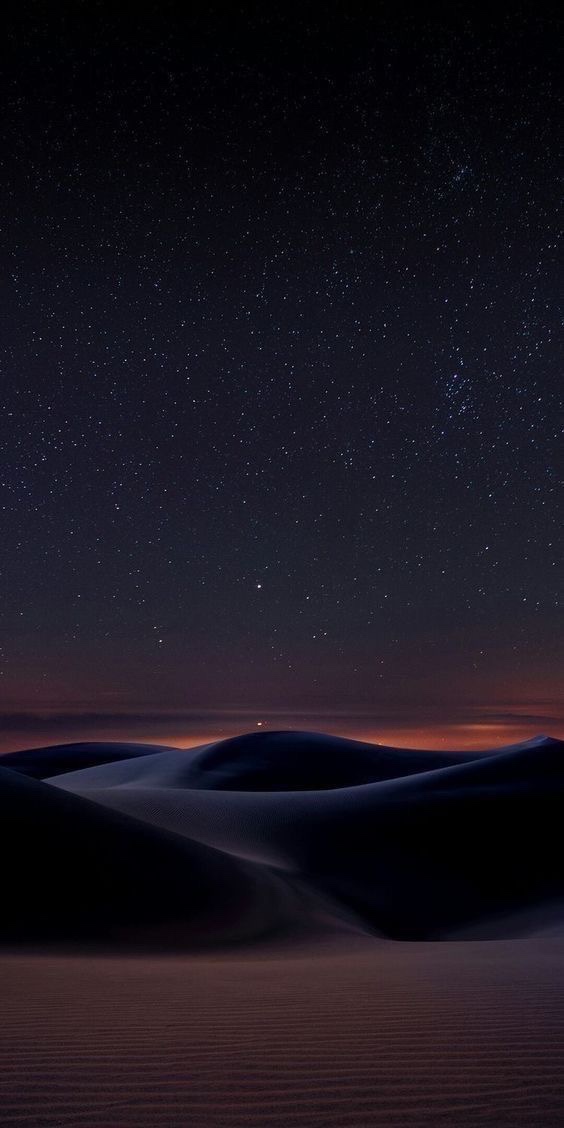 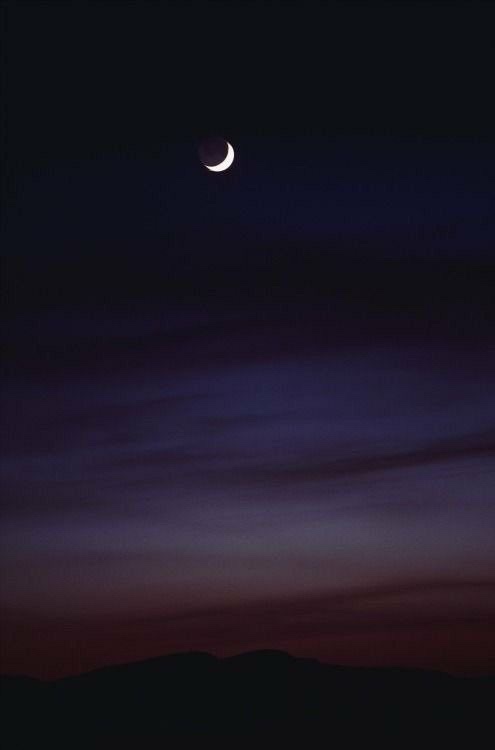 I know you are sad, so I won’t tell you to have a good day. Stay alive. Feed yourself well. Wear comfortable clothes and don’t give up yourself just yet. It will get better. Until then, have a day.
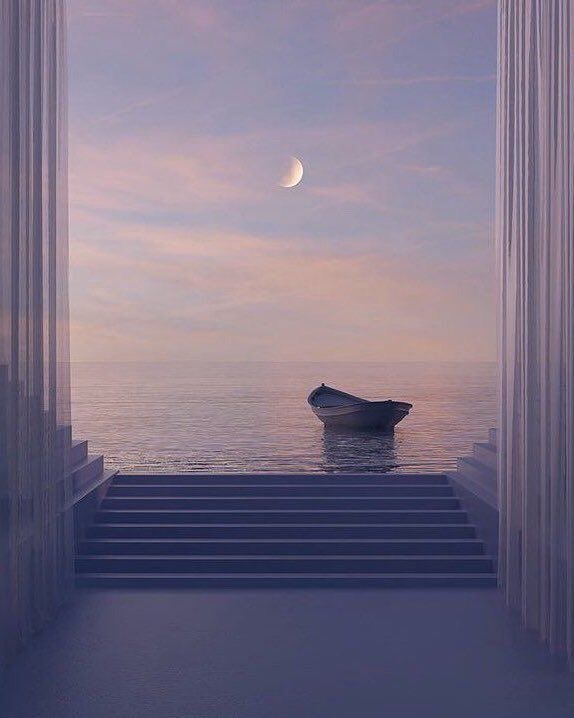 When you allow a thought of doubt to enter your mind, the law of attraction will soon line up one doubtful thought after another. The moment a thought of doubt comes, release it immediately. Send that thought on its way. Replace it with ”I know I am receiving now.” And feel it.
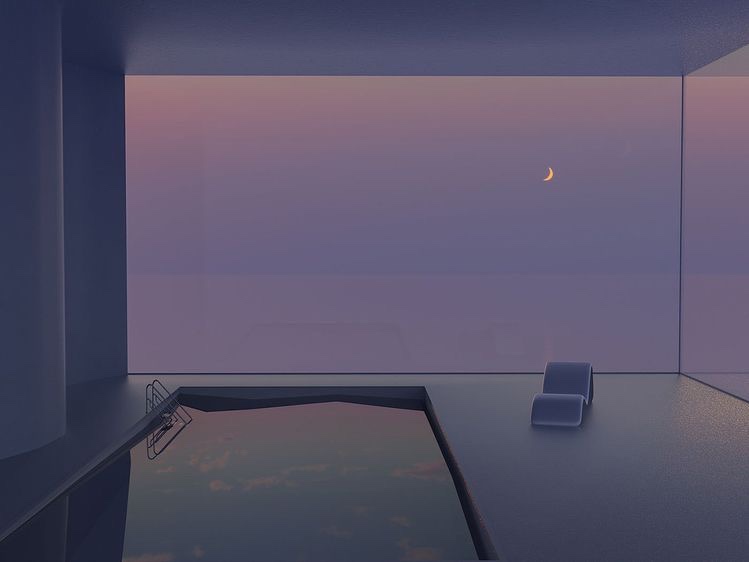 It’s trusting the stream. It’s trusting that you have an inner being that is calling you toward it.
THANK YOU 